FFA Meats Retail ID
Linda Carter
Westbrook Walnut Grove FFA
carter@mvtvwireless.com
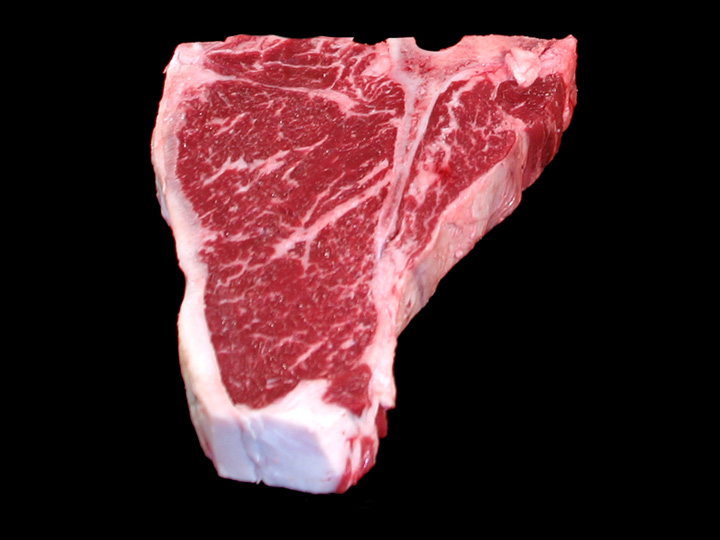 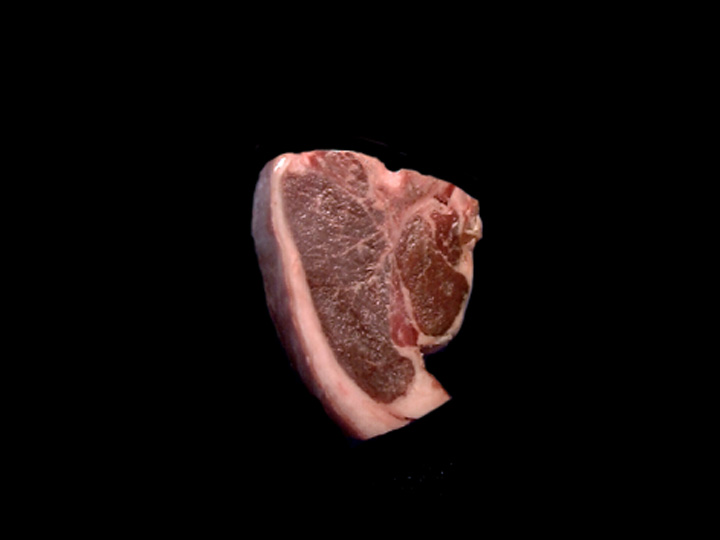 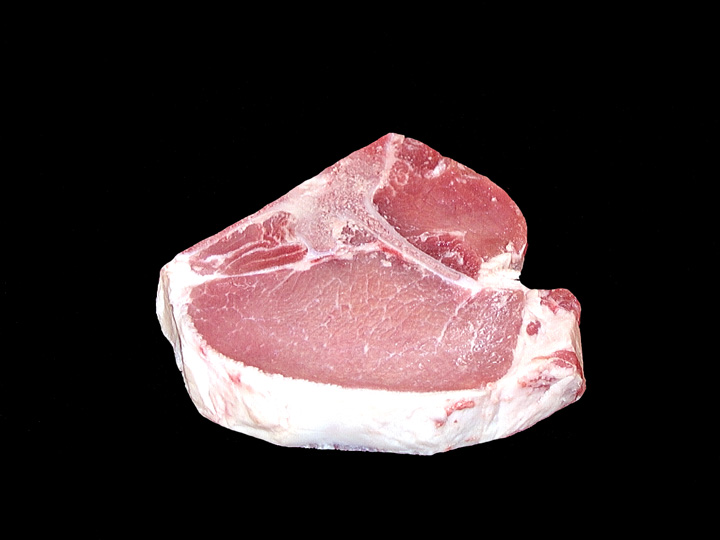 Starter List of Cuts to know:
****Twenty-4-Star Cuts
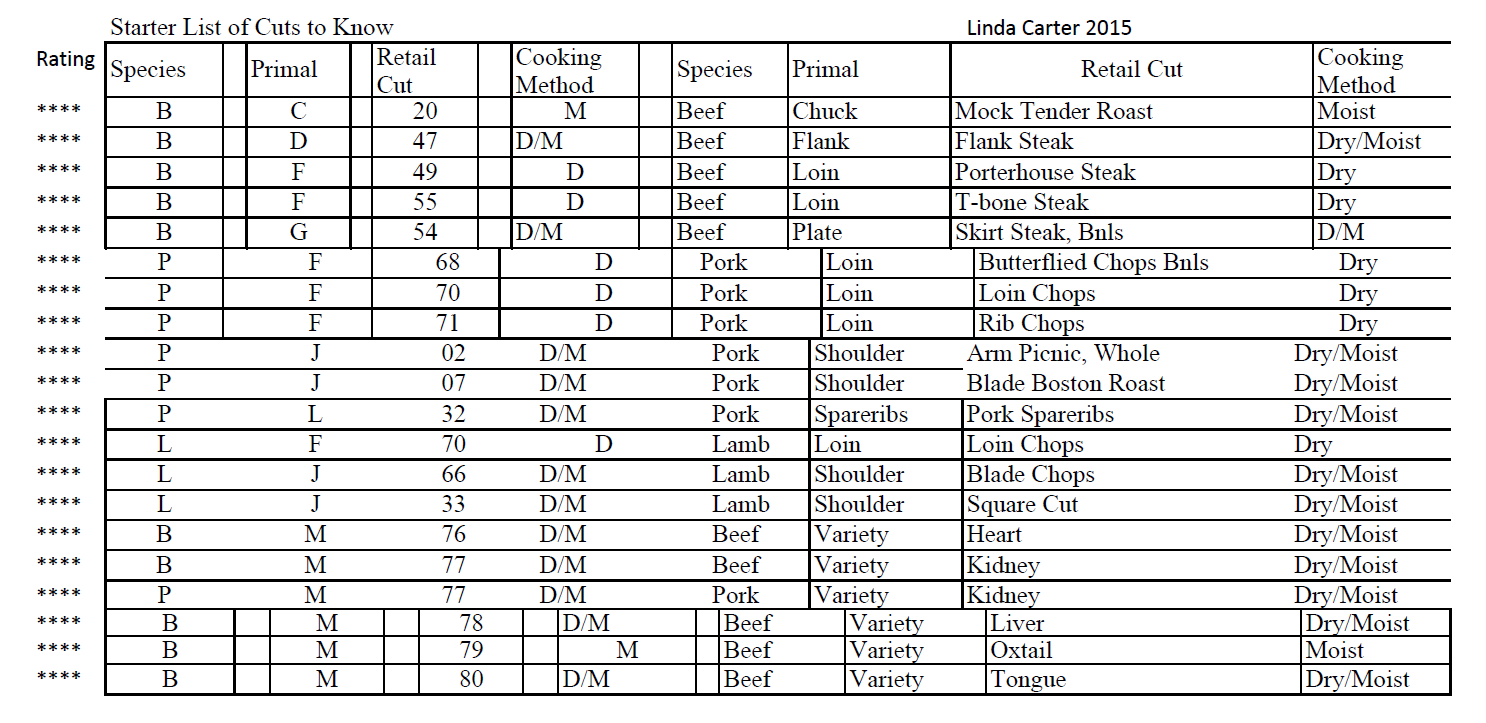 Top Fourty Cuts List
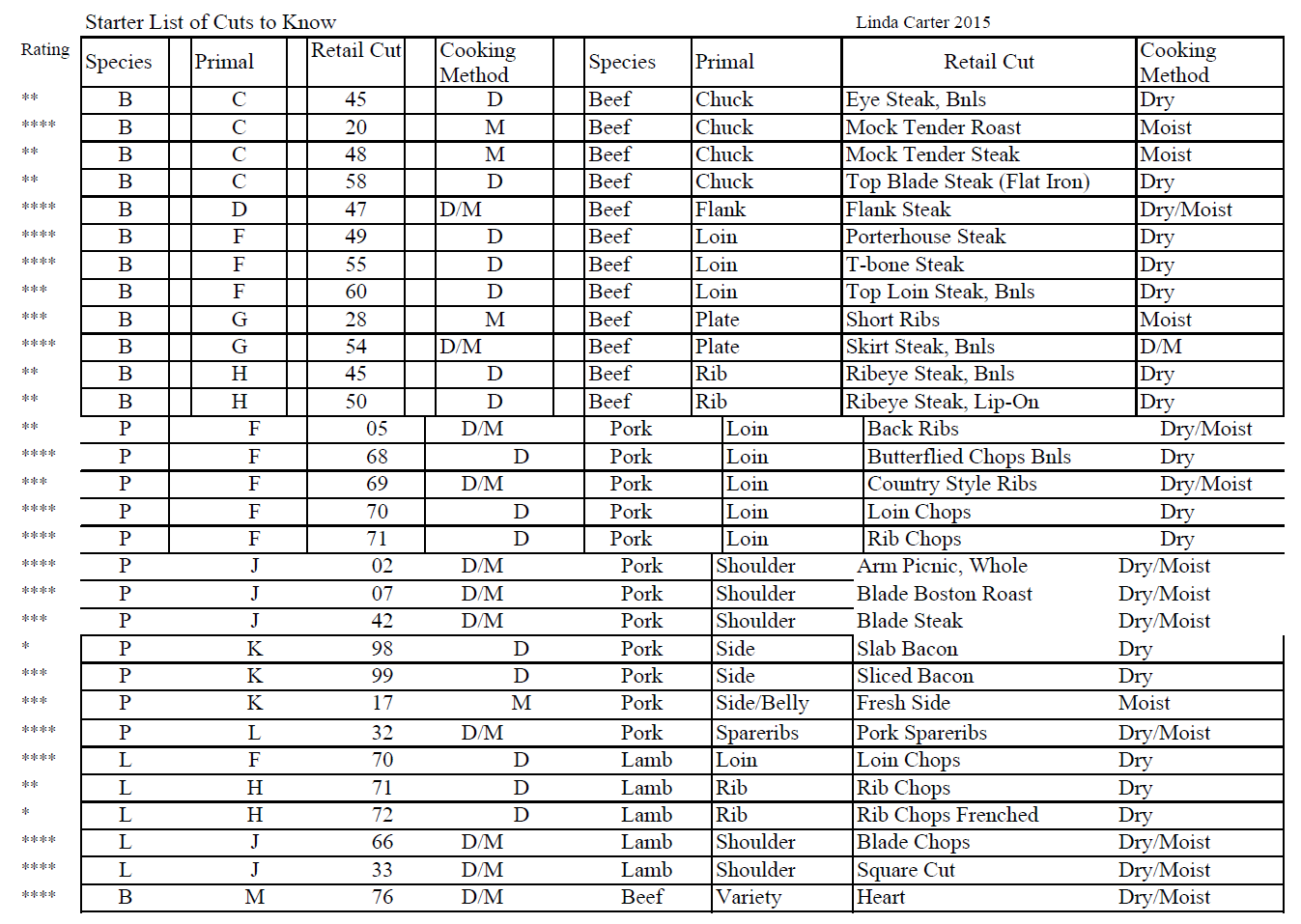 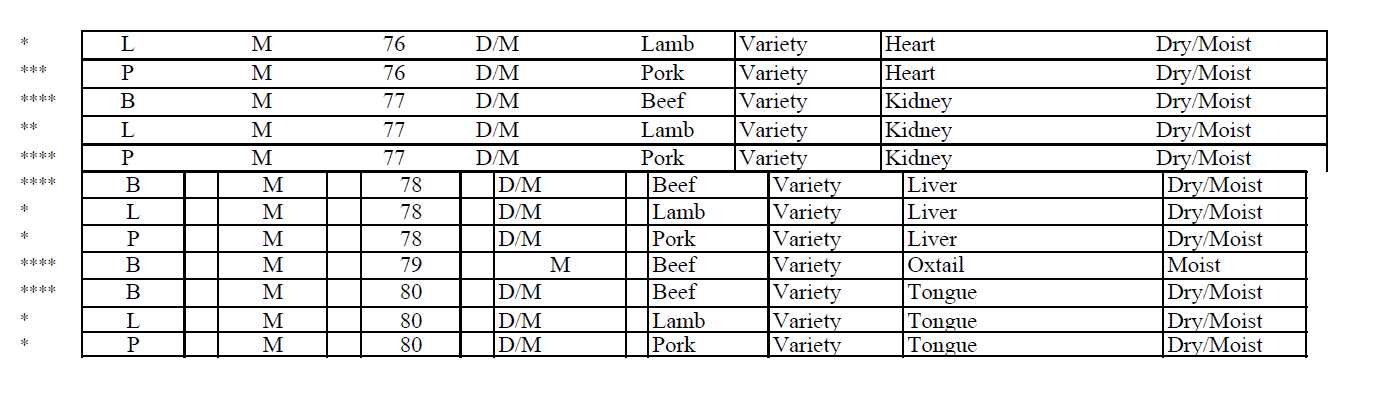 Beef
T-Bone
Steak
Pork
Loin
Chop
Lamb
Loin
Chop
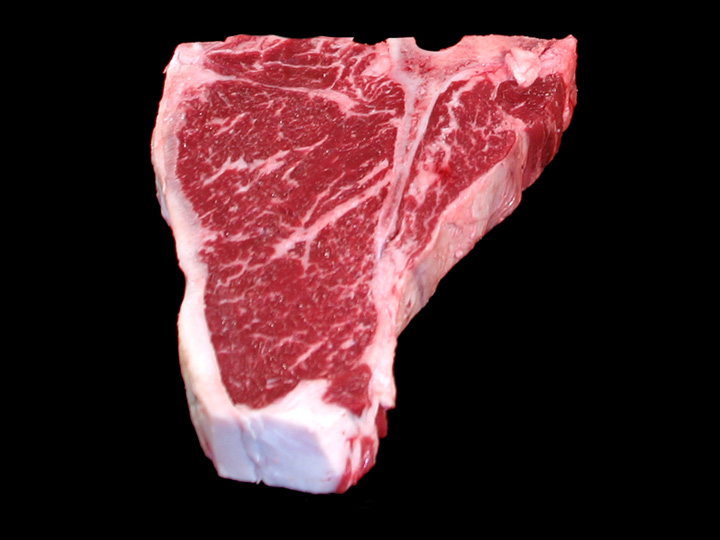 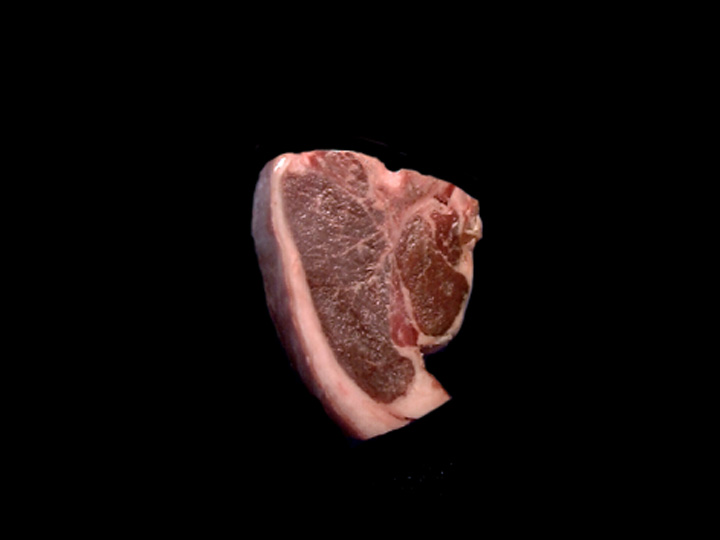 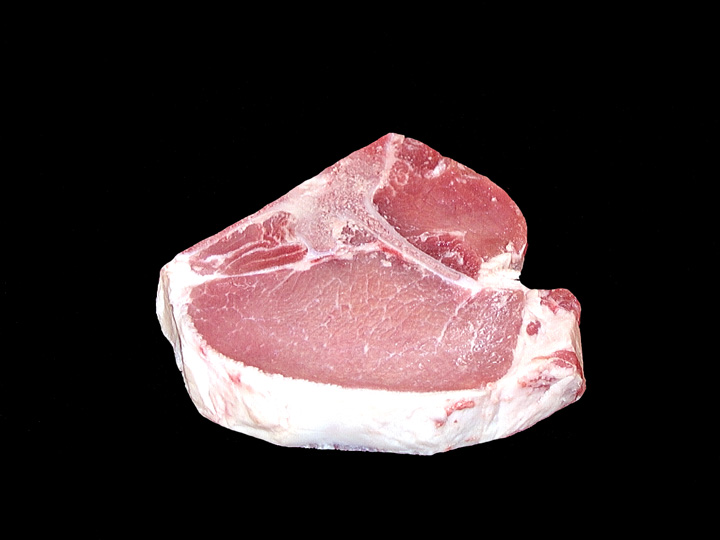 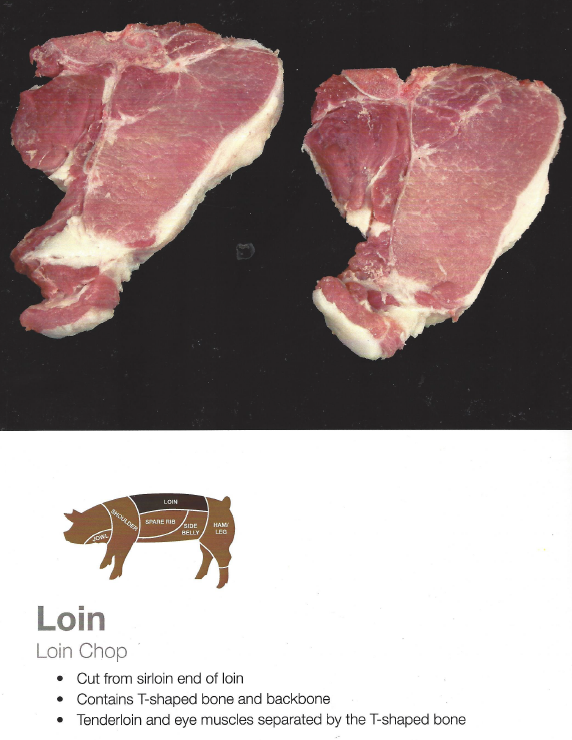 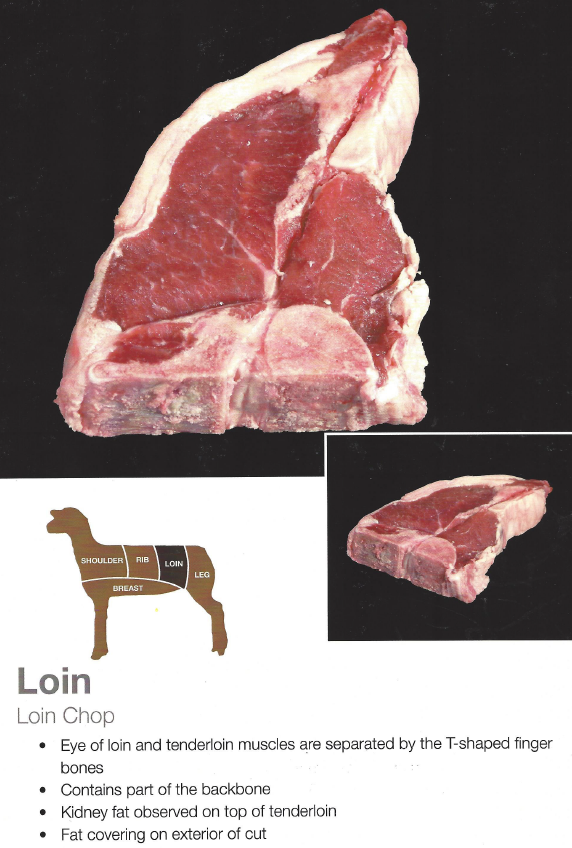 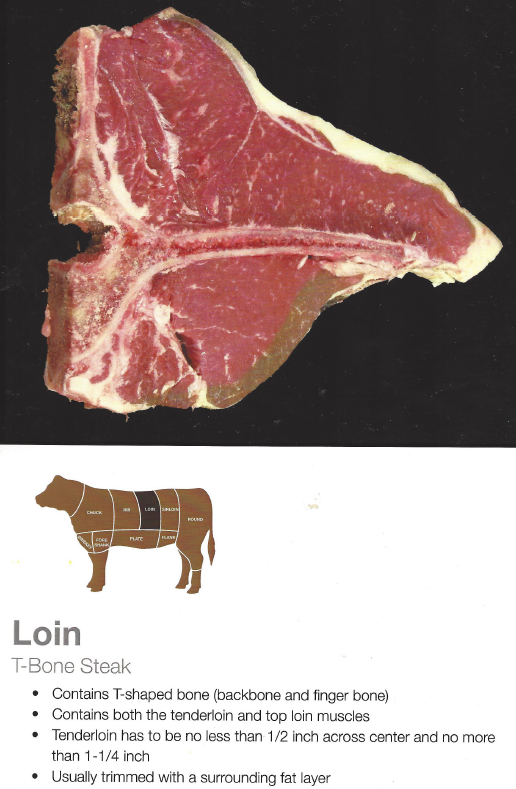 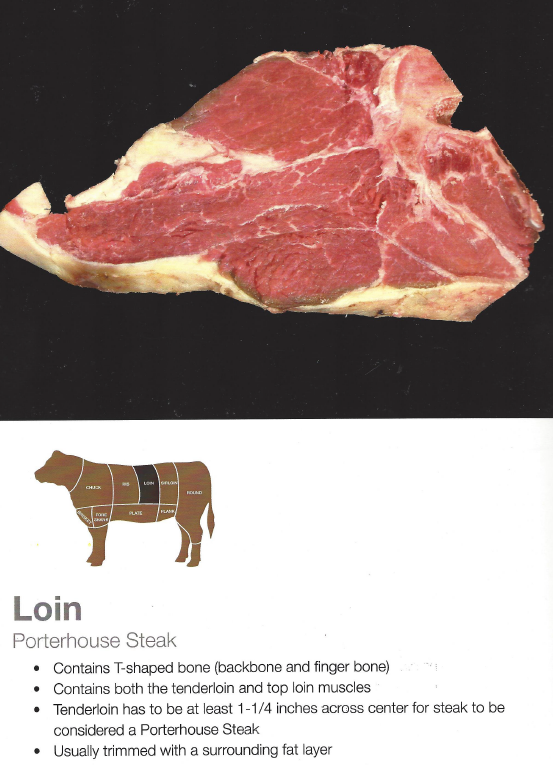 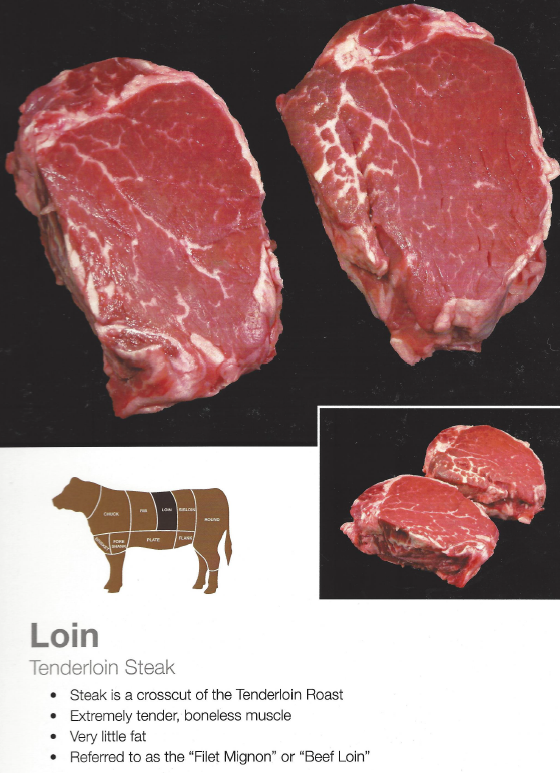 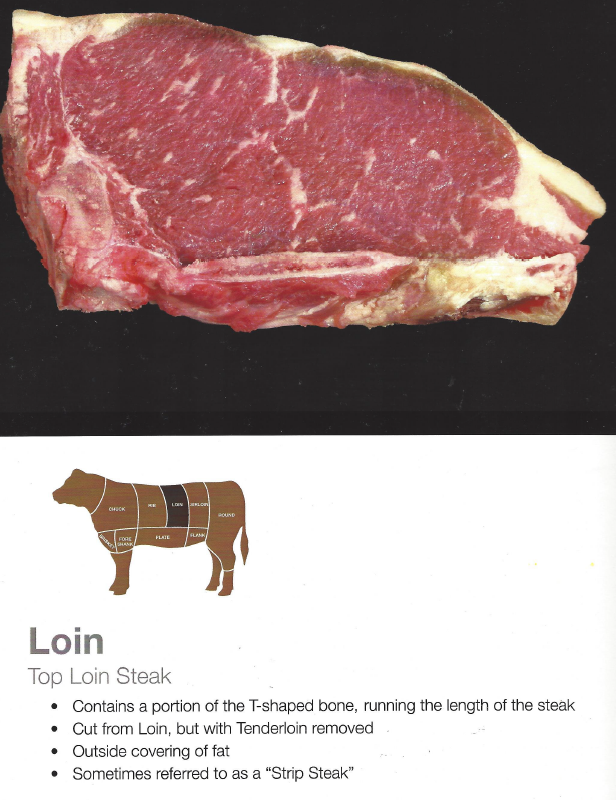 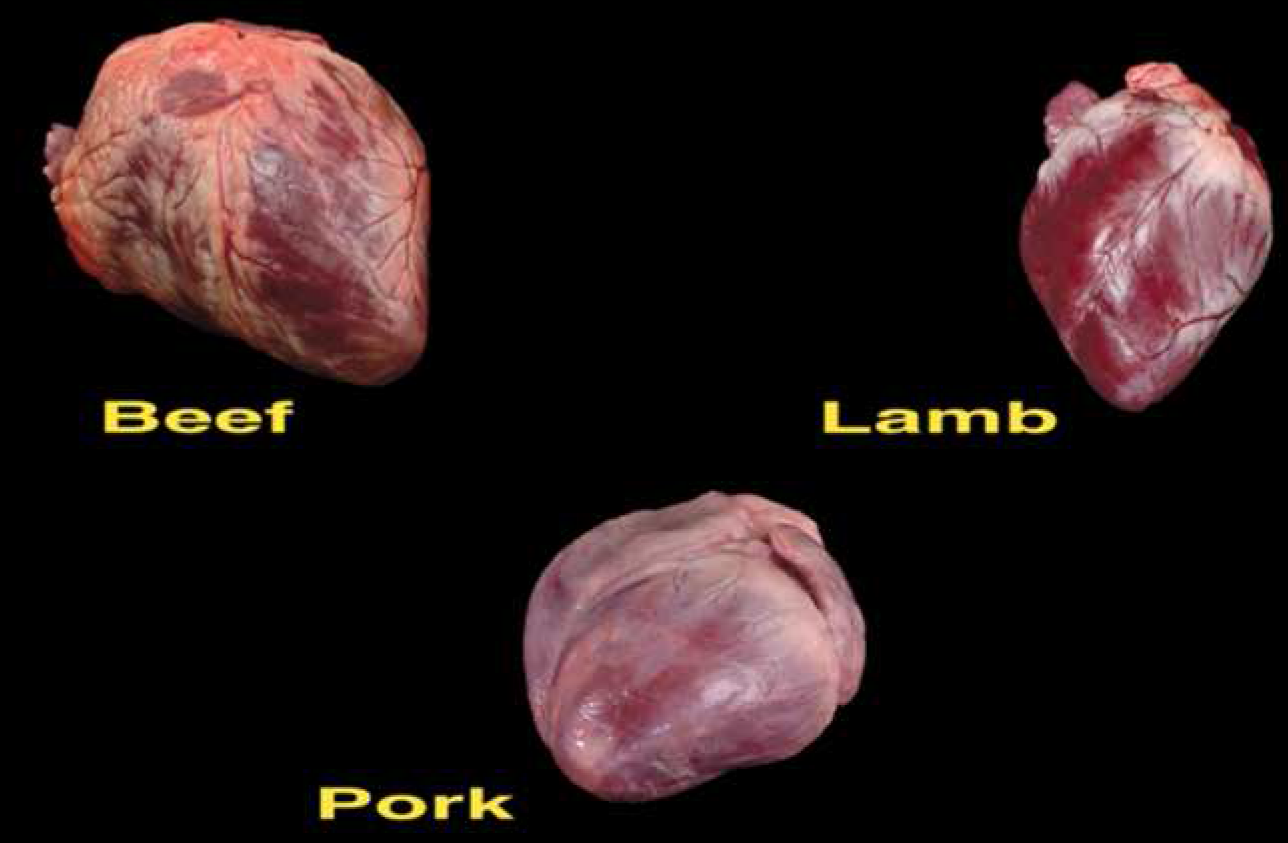 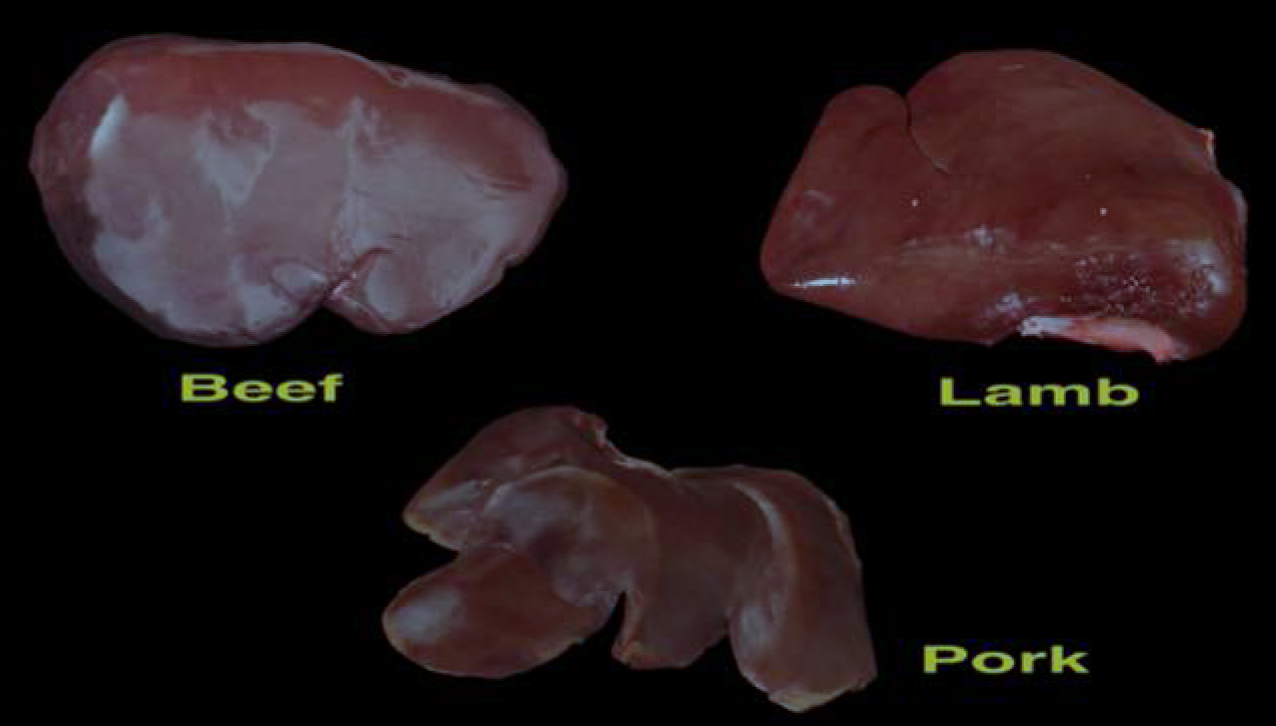 Species:  Beef, Primal:  Round, Retail Cut:  Round Steak, Cookery:  Moist
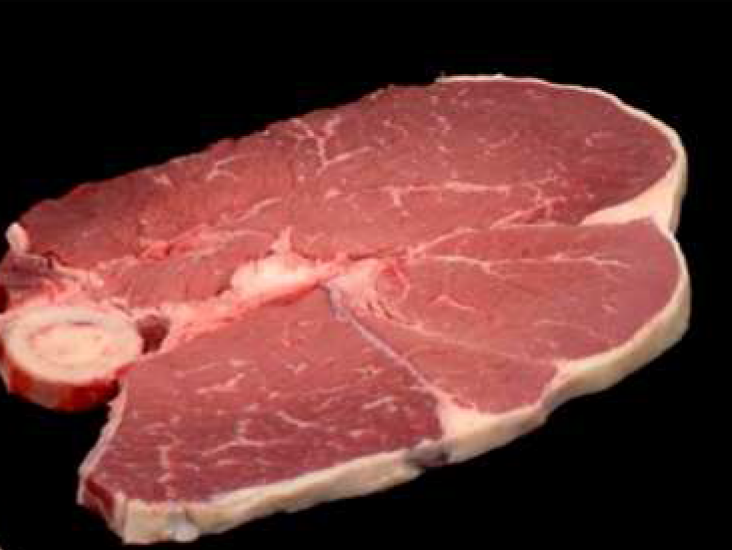 Top Round Steak, Bottom Round Steak, Eye of Round Steak
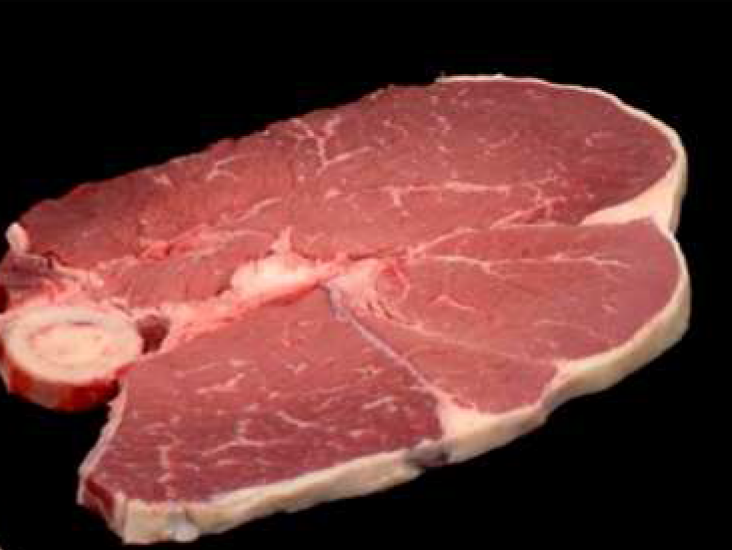 Top Round Steak
Eye of Round Steak
Bottom Round Steak
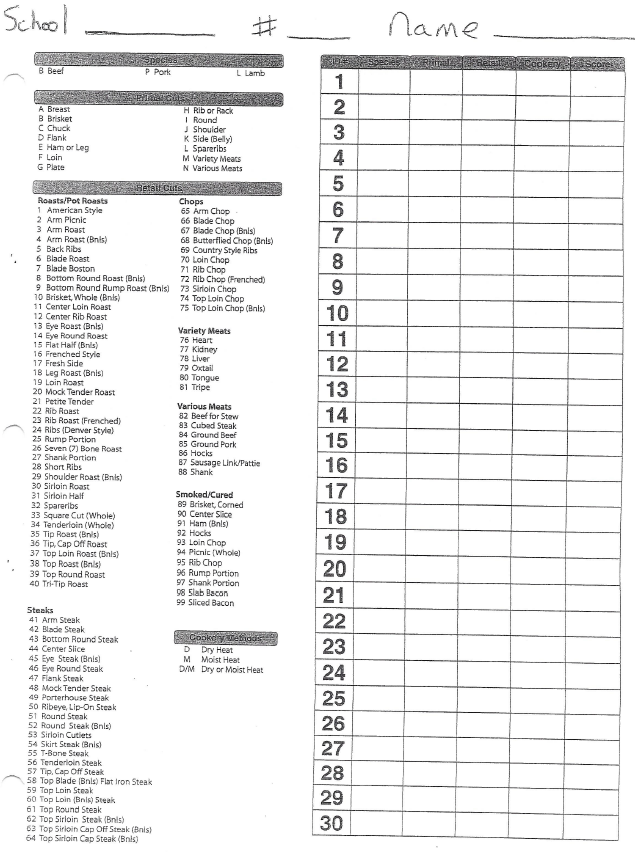 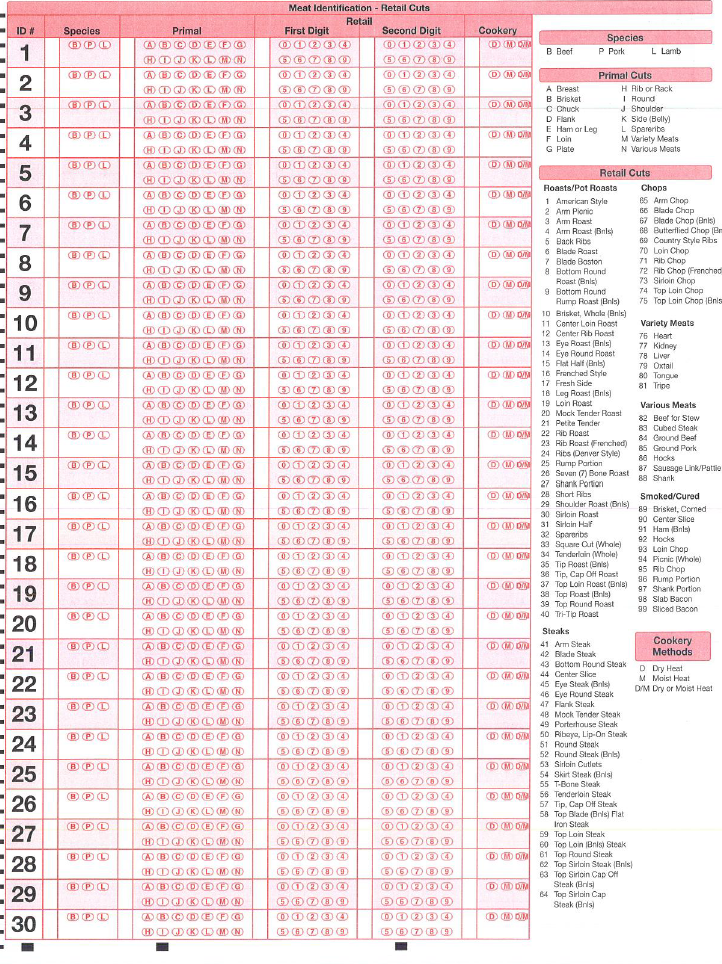 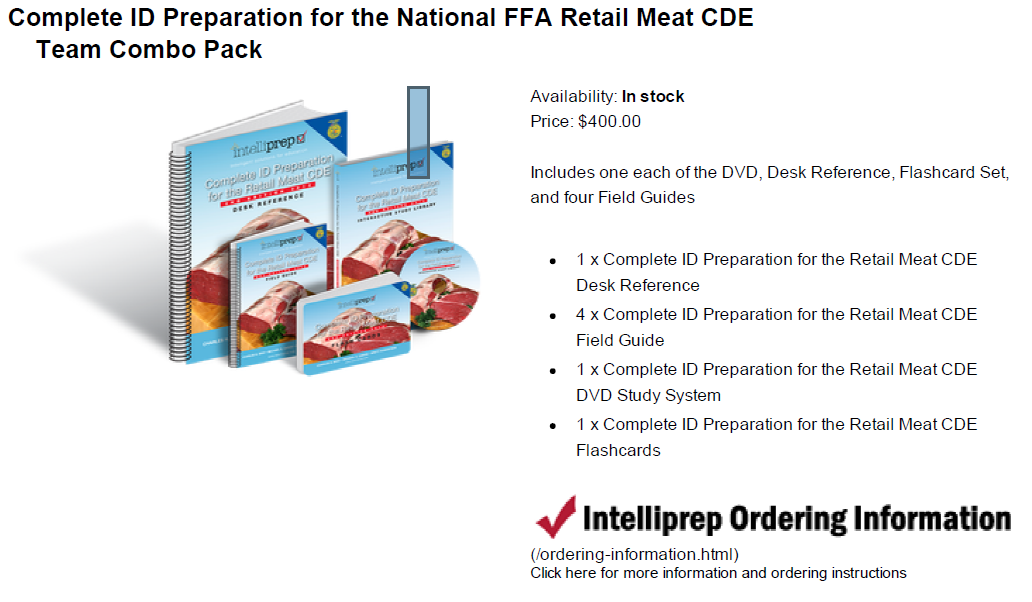 Reference Material
Intelliprep:
http://www.intelliprep.com/meat-id.html

Texas A & M Aggie Meats
http://aggiemeat.tamu.edu/meat-identification-pictures/

Meat Evaluation Handbook
http://www.meatscience.org/publications-resources/printed-publications/meat-evaluation-handbook

Minnesota FFA Handbook
http://cde.ffa.umn.edu/Web/CDEbooklet.htm